Intro to Self Contained Metering,Transformer Rated Metering, and Testing
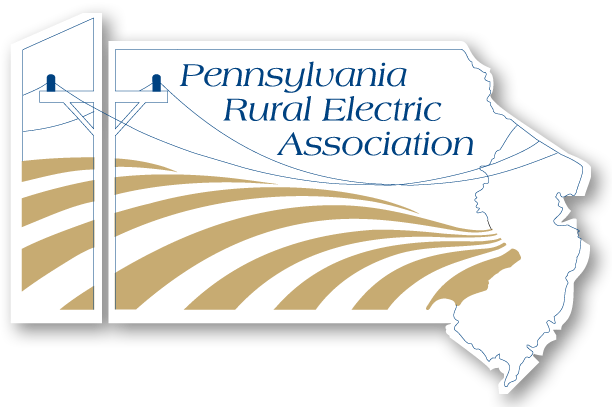 PREA
March 2025
Rob Reese, TESCO
Topics
What is a meter?
Electro-mechanical versus Solid State
Forms and Services
Self Contained Metering
Transformer Rated Metering
Meters 101 – What is a meter?
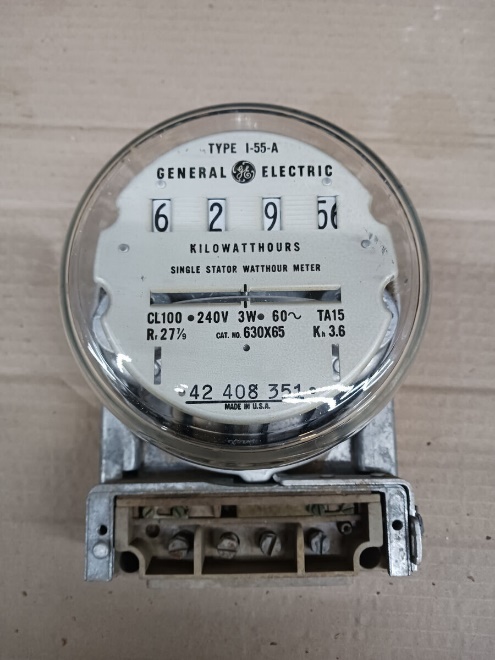 Energy Revenue Billing Meter
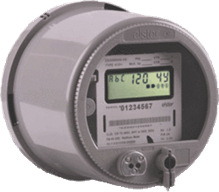 Measures Watt-hours (Wh)
Used to quantify the amount of energy that was provided to the customer for billing purposes
NIST Traceability – Verification of Accuracy
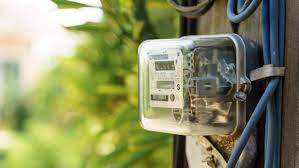 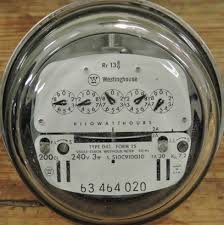 tescometering.com
3
Meters 101 – Electro-mechanical
Overview of Functionality
The electromechanical induction meter operates through electromagnetic induction
A non-magnetic, but electrically conductive, metal disc which is made to rotate at a speed proportional to the power passing through the meter
The disc is acted upon by two sets of induction coils, which form, in effect, a two phase linear induction motor.
One coil is connected in such a way that it produces a magnetic flux in proportion to the voltage
The other coil produces a magnetic flux in proportion to the current.
The field of the voltage coil is delayed by 90 degrees, due to the coil's inductive nature, and calibrated using a lag coil
This produces eddy currents in the disc and the effect is such that a force is exerted on the disc in proportion to the product of the instantaneous current and instantaneous voltage
A permanent magnet acts as an eddy current brake, exerting an opposing force proportional to the speed of rotation of the disc
The equilibrium between these two opposing forces results in the disc rotating at a speed proportional to the power or rate of energy usage
The disc drives a register mechanism which counts revolutions, much like the odometer in a car, in order to render a measurement of the total energy used.
The amount of energy represented by one revolution of the disc is denoted by the symbol Kh which is given in units of watt-hours per revolution.
A Kh of 7.2 is typical. In this example, each full rotation of the disk is equivalent to 7.2Wh of energy.
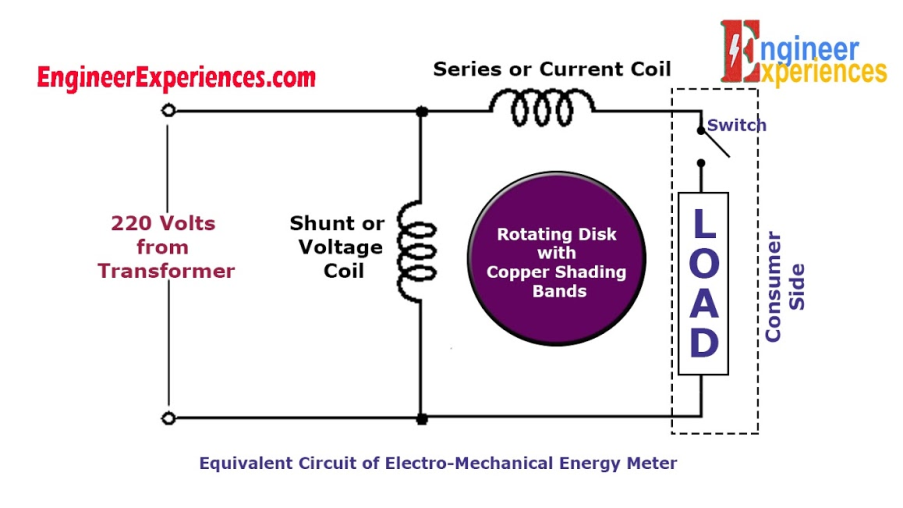 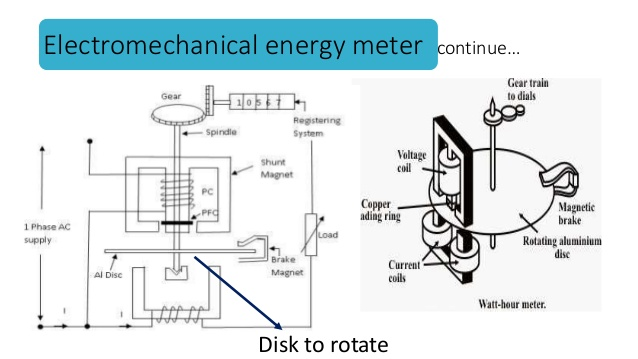 tescometering.com
4
Meters 101 – Solid-state
Overview of Functionality
Potential and Current is scaled down and conditioned with transformers and filters
ADC’s (analog to digital converters) digitize the signals
A micro-processor or DSP executes the calculations
Resulting data is displayed, sent externally via the communication circuits, and used for the calibrated pulse output
MICRO
PROC
DISPLAY
CURRENT TRANSFORMER
FILTER
ADC
COMM
POTENTIAL TRANSFORMER
FILTER
ADC
PULSE
tescometering.com
5
Meters 101 – A-Base, K-Base, S-Base
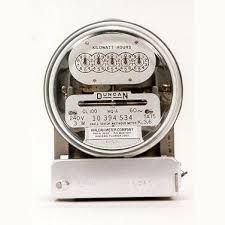 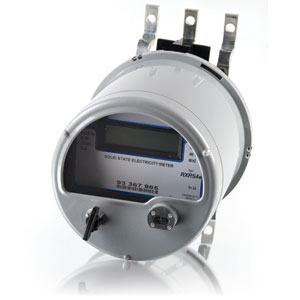 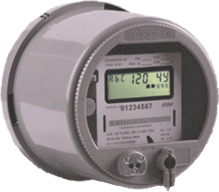 S-base
K-base
A-base
tescometering.com
6
Self-Contained vs. Transformer-Rated
PAGES 19-22, 31-50
39S
17S
14S
1S
2S
12S
3S
35S
4S
25S
10S
46S
76S
66S
45S
11S
32S
26S
5S
6S
16S
9S
15S
56S
24S
13S
tescometering.com
7
Self-Contained vs. Transformer-Rated
SELF-CONTAINED
TRANSFORMER RATED
1S
7S
39S
14S
36S
3S
29S
2S
12S
76S
35S
5S
25S
46S
4S
8S
26S
16S
11S
17S
66S
45S
6S
9S
13S
10S
15S
32S
24S
56S
tescometering.com
8
Self-Contained vs. Transformer-Rated
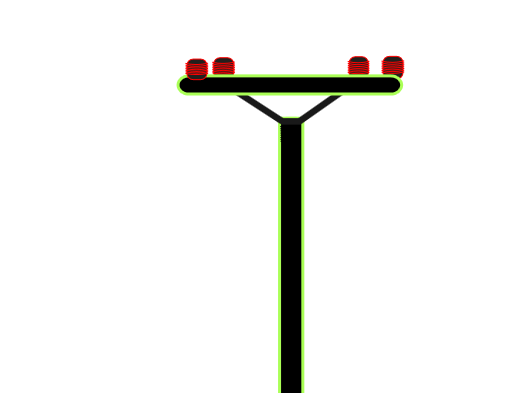 Primarily Residential
(1S, 2S, 12S)
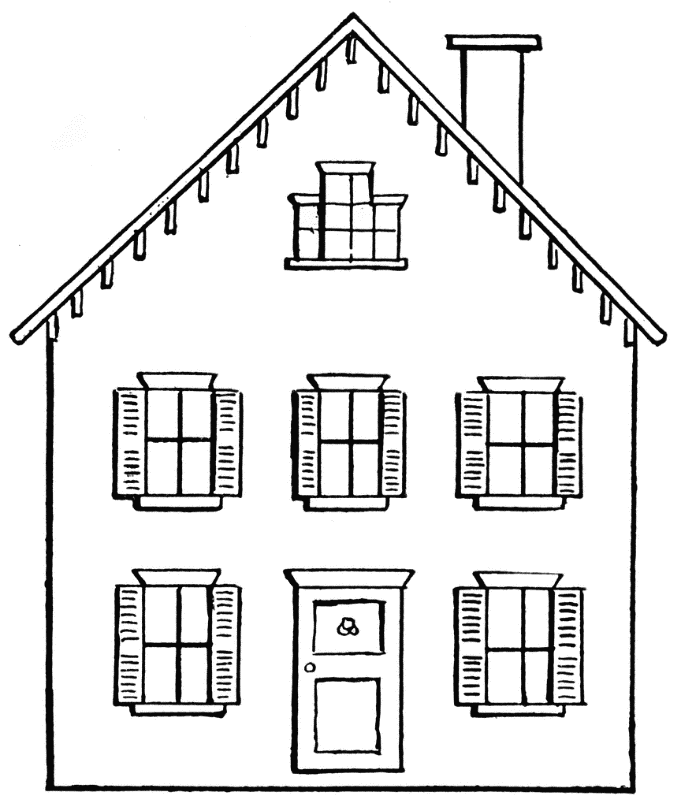 Relatively Low Current
Example: 100A
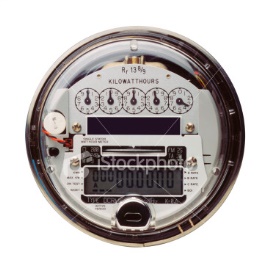 tescometering.com
9
Self-Contained vs. Transformer-Rated
Primarily Residential
(1S, 2S, 12S)
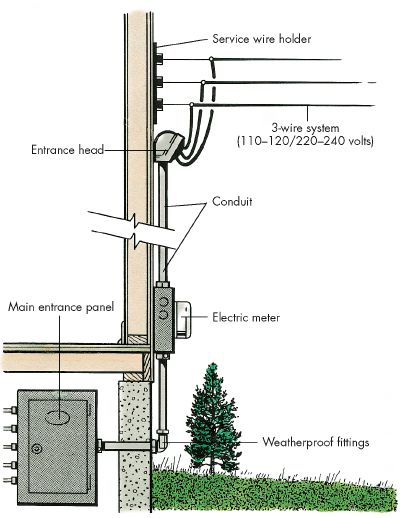 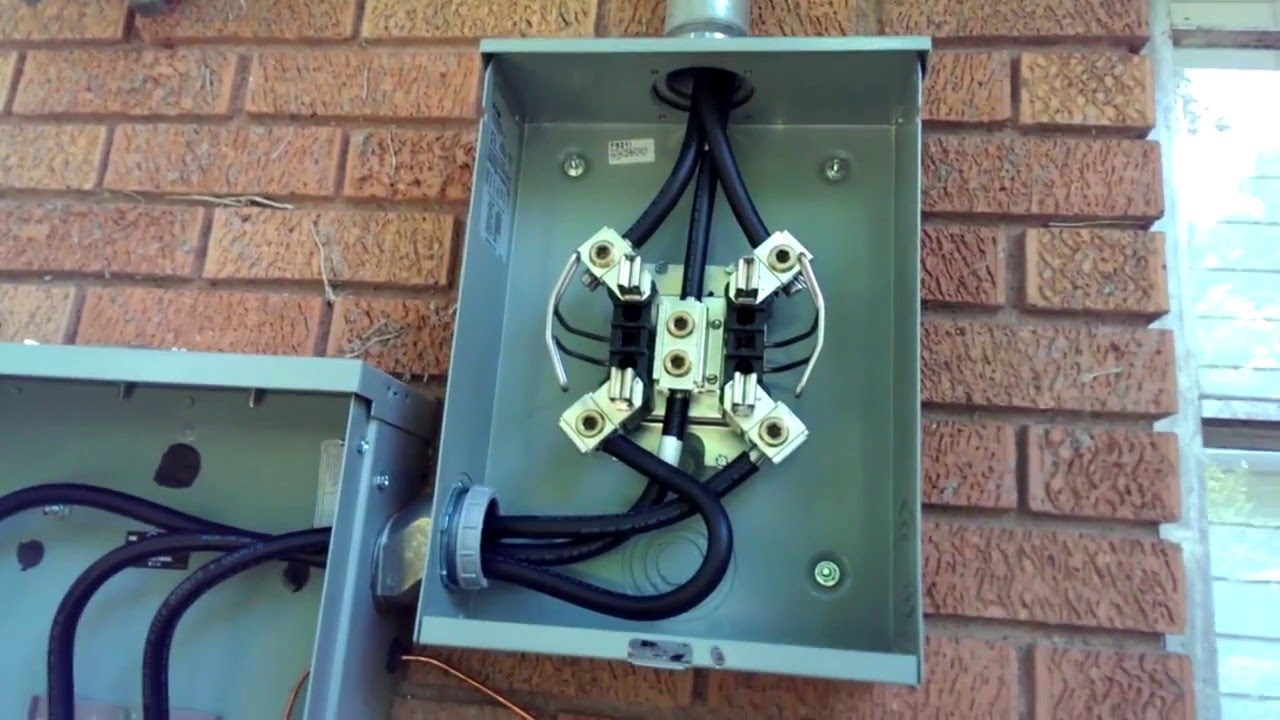 tescometering.com
10
Self-Contained vs. Transformer-Rated
Primarily Commercial/Industrial
(9S)
Relatively High Current
Example: 2000A
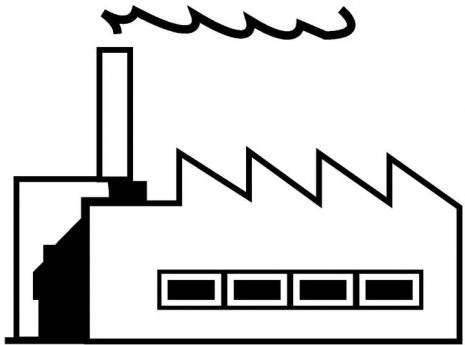 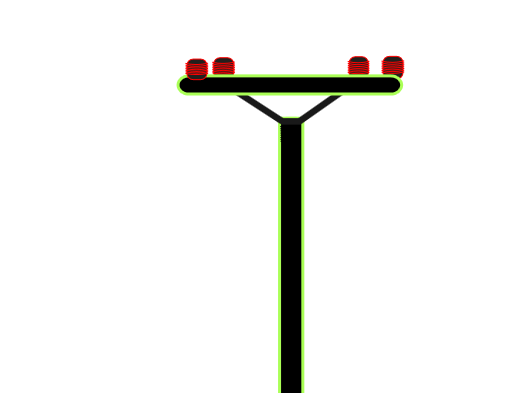 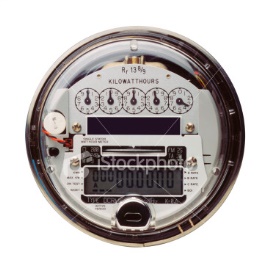 tescometering.com
11
Self-Contained Metering
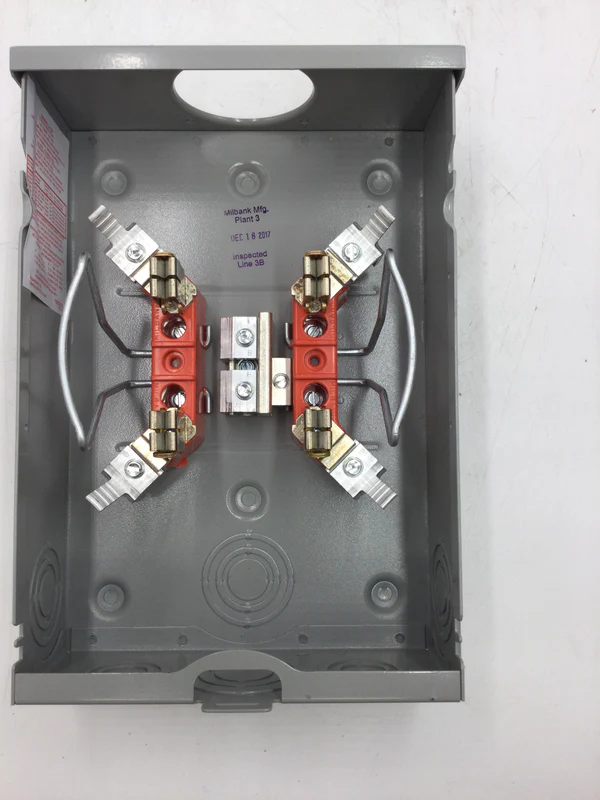 Primarily Residential
(2S)
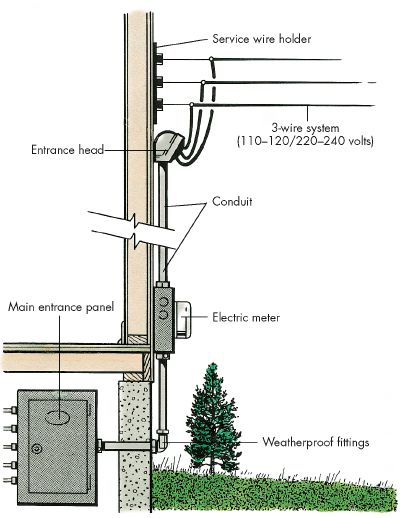 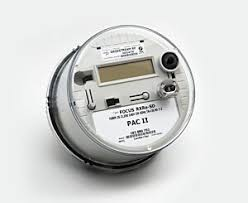 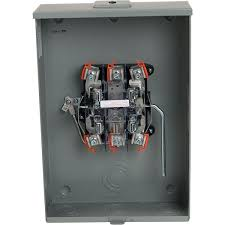 tescometering.com
12
Transformer-Rated Metering
Primarily Commercial/Industrial
(9S)
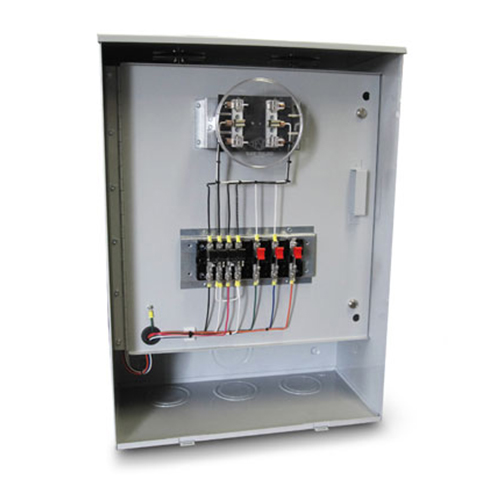 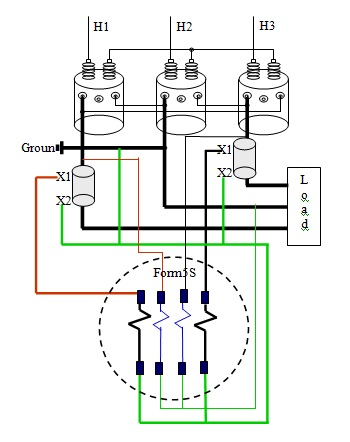 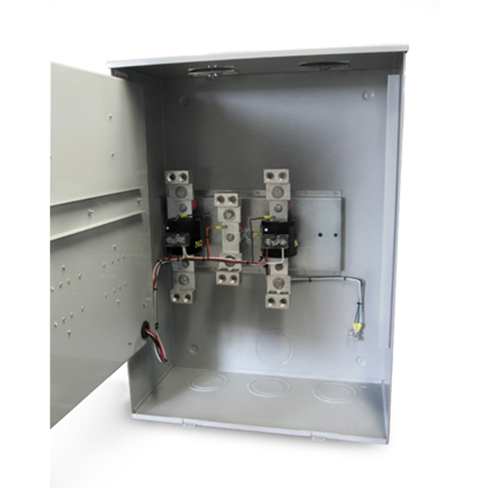 tescometering.com
13
Transformer-Rated Metering
Typical Components of an Installation
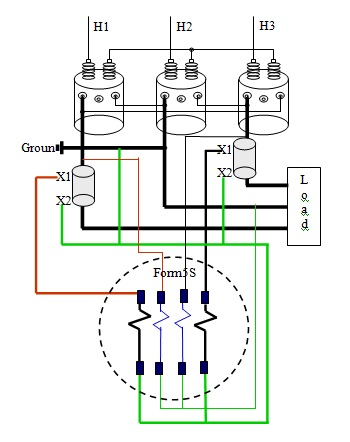 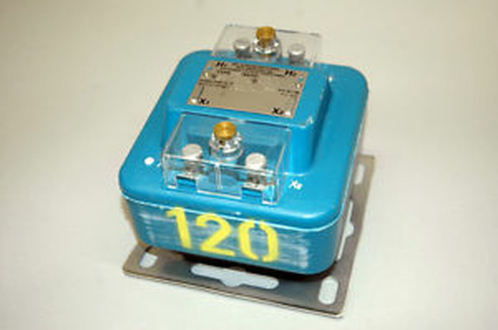 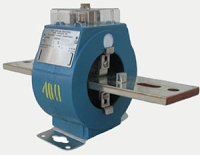 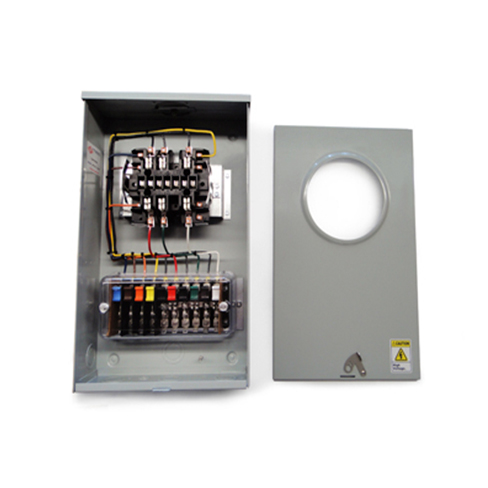 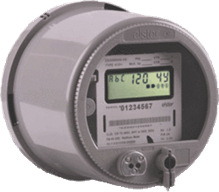 tescometering.com
14
Transformer-Rated Metering
Meter
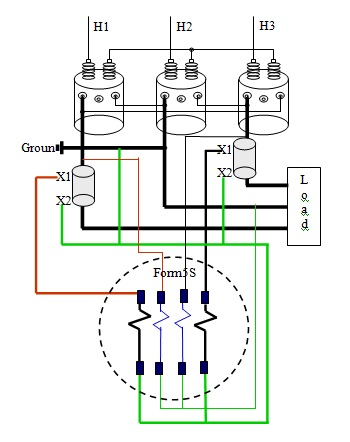 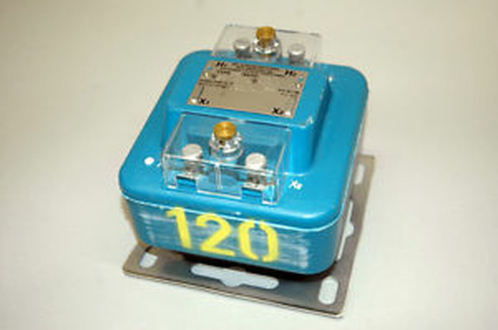 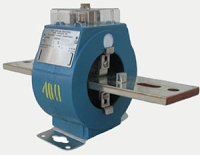 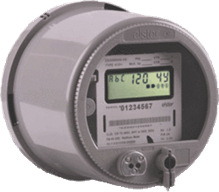 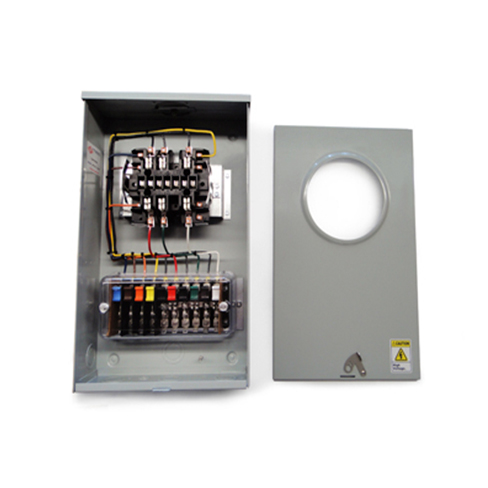 tescometering.com
15
Transformer-Rated Metering
Meter
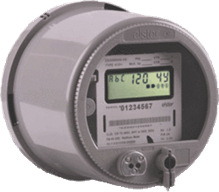 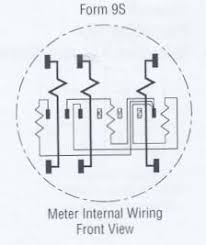 tescometering.com
16
Transformer-Rated Metering
Enclosure, Socket, Test Switch
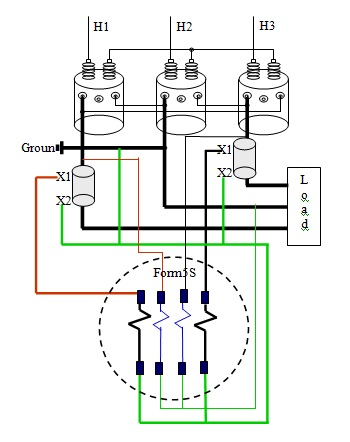 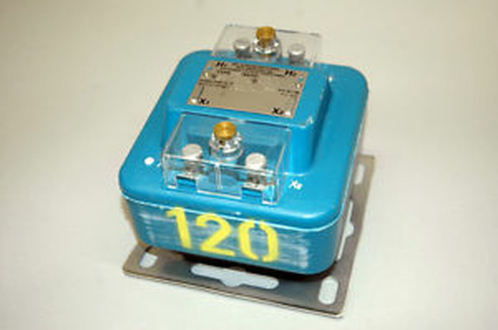 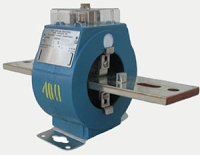 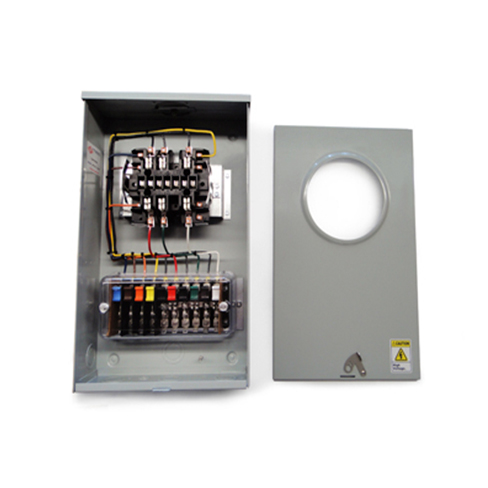 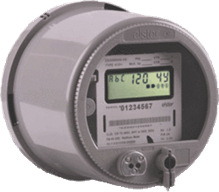 tescometering.com
17
Transformer-Rated Metering
Enclosure, Socket, Test Switch
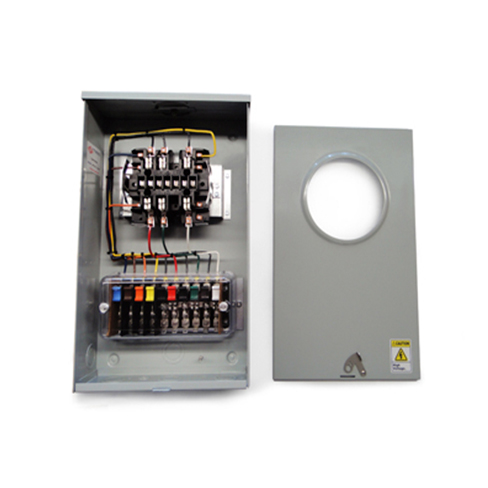 Enclosure
Painted Steel or Aluminum
One or Two Piece Lid
Many, Many Configurations
tescometering.com
18
Transformer-Rated Metering
Enclosure, Socket, Test Switch
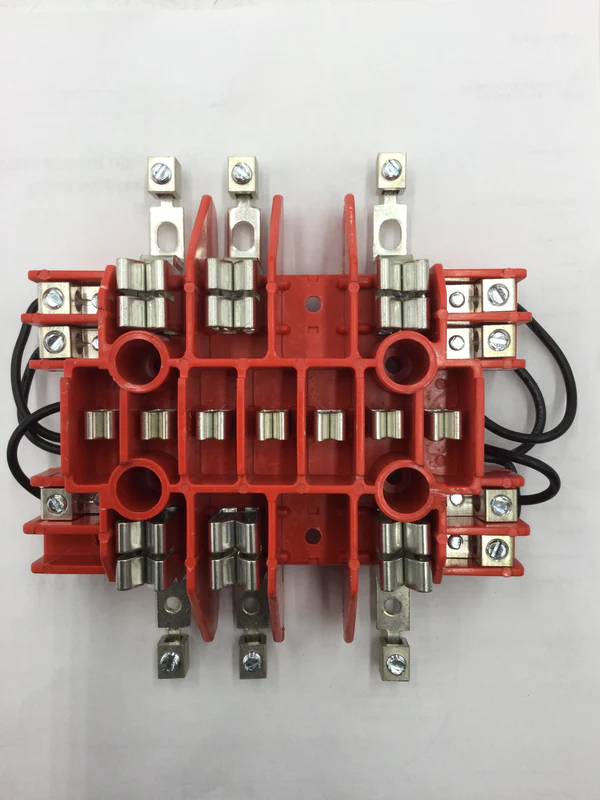 Socket
Configured for Specific Form
tescometering.com
19
Transformer-Rated Metering
Enclosure, Socket, Test Switch
Test Switch
Upmost Safety
Shuts the CT
Isolates the Meter from the Service During Testing
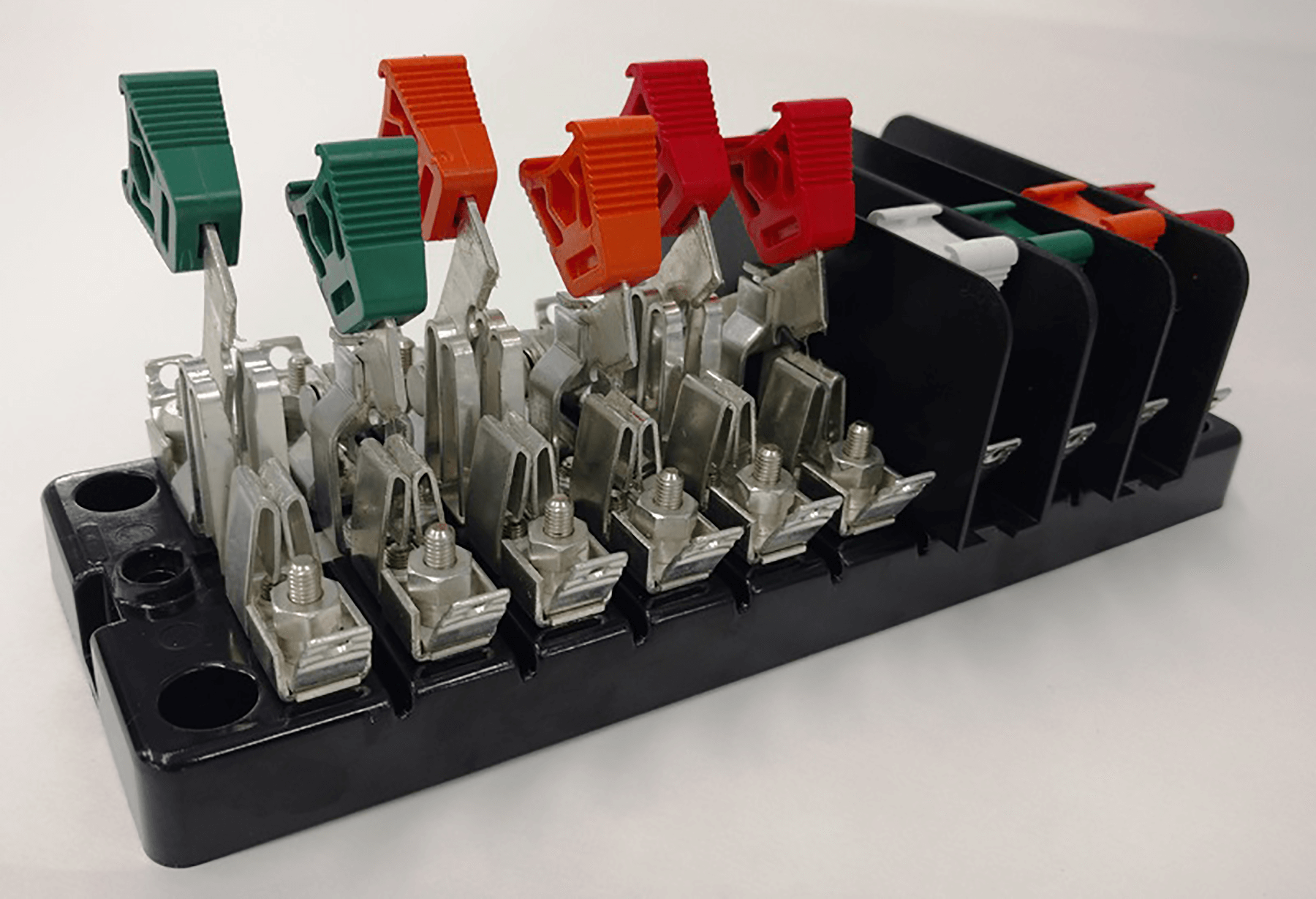 tescometering.com
20
Transformer-Rated Metering
PT/VT –Voltage Transformer
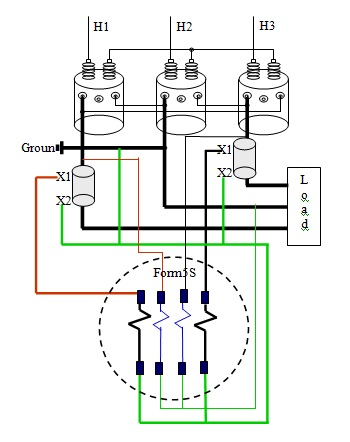 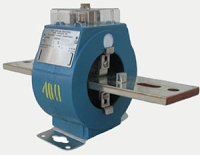 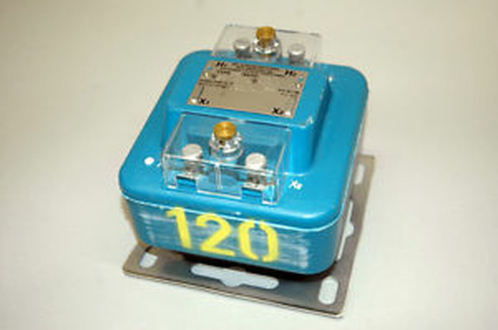 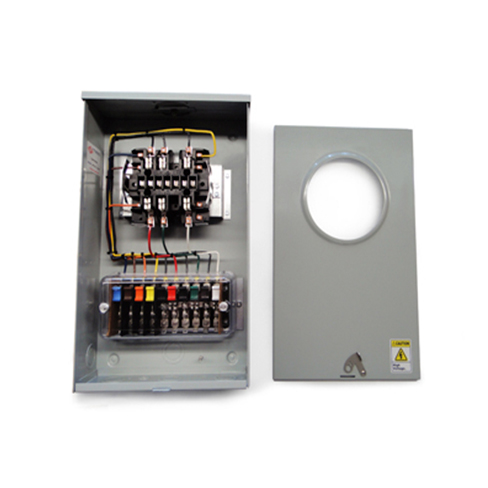 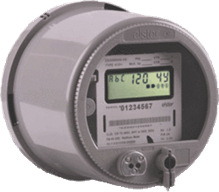 tescometering.com
21
Transformer-Rated Metering
PT/VT –Voltage Transformer
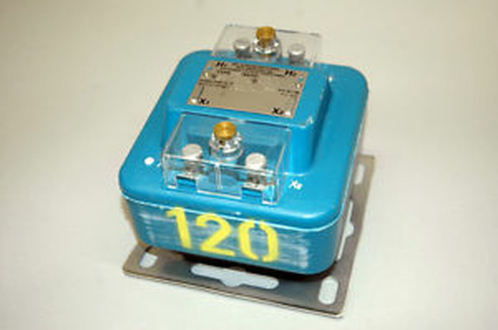 PT/VT
Scales Down the Voltage
4:1
480V:120V
PAGES 23-26
tescometering.com
22
Transformer-Rated Metering
CT – Current Transformer
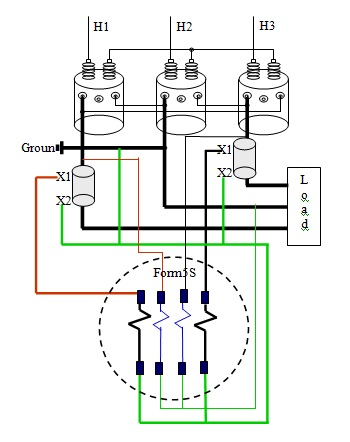 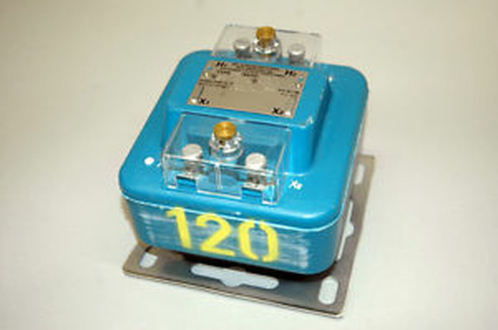 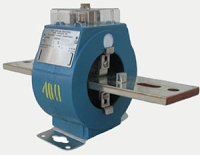 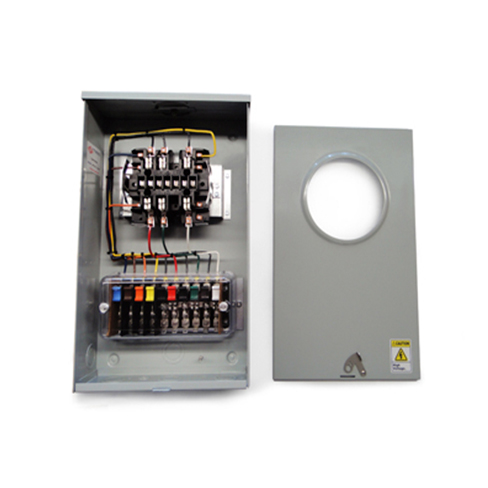 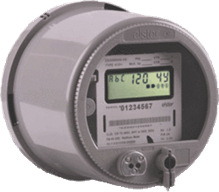 PAGES 23-26
tescometering.com
23
Transformer-Rated Metering
CT – Current Transformer
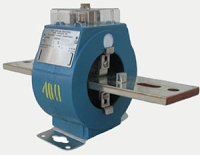 CT
Scales Down the Current
400:5
800A:10A
PAGES 23-26
tescometering.com
24
Faceplate Specifications
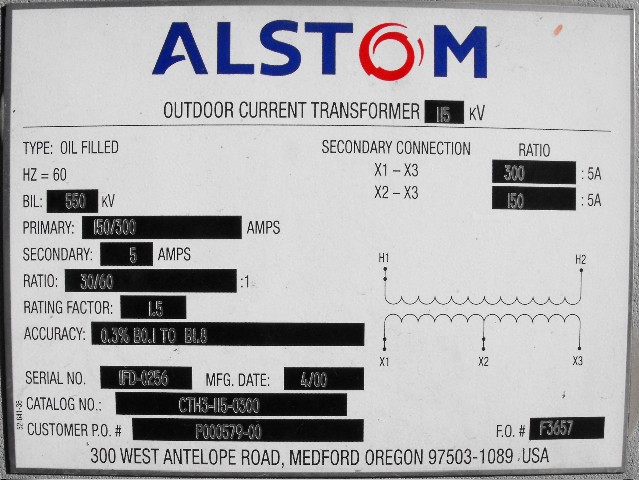 tescometering.com
25
Faceplate Specifications
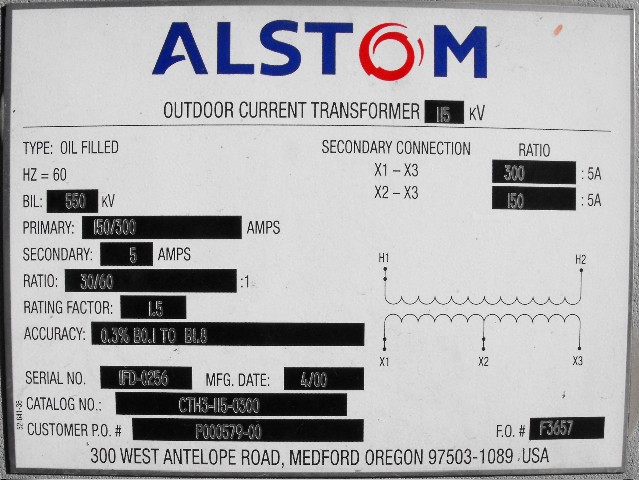 Ratio
tescometering.com
26
Faceplate Specifications
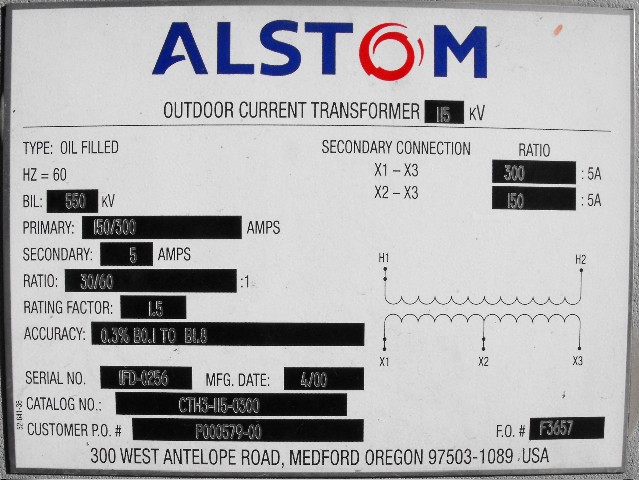 Thermal factor
tescometering.com
27
CT’s – Functions and Terminology
Thermal Rating factor

A value representing the amount by which the primary current can be increased without exceeding the allowable temperature rise.
For instance, a RF of 4.0 at 30° ambient on a 400:5 ratio CT would allow for a primary current up to 1600A.
tescometering.com
28
Faceplate Specifications
Accuracy Classifications
All CT’s fall within an accuracy class.
IEEE Standards have defined accuracy classes.
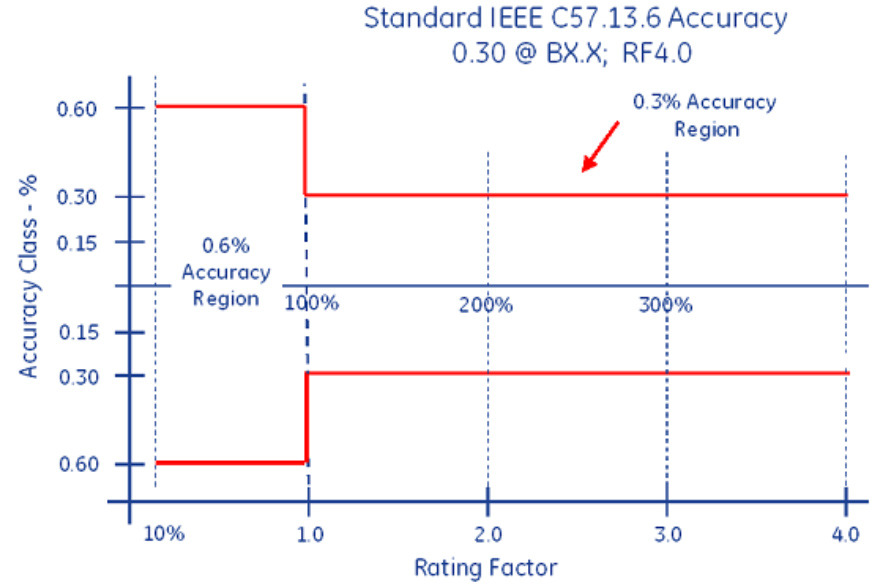 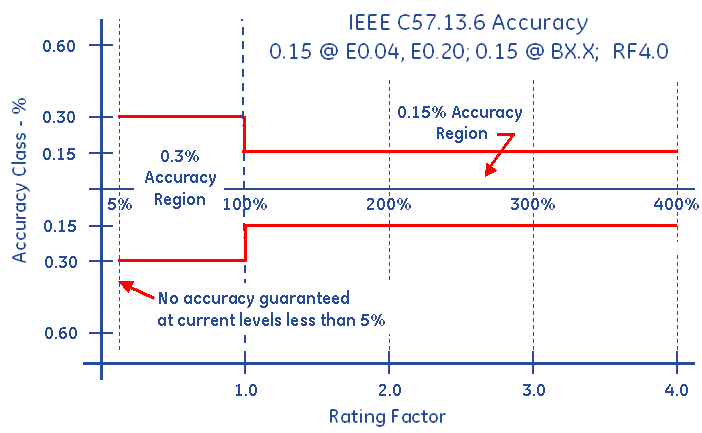 tescometering.com
29
Faceplate Specifications
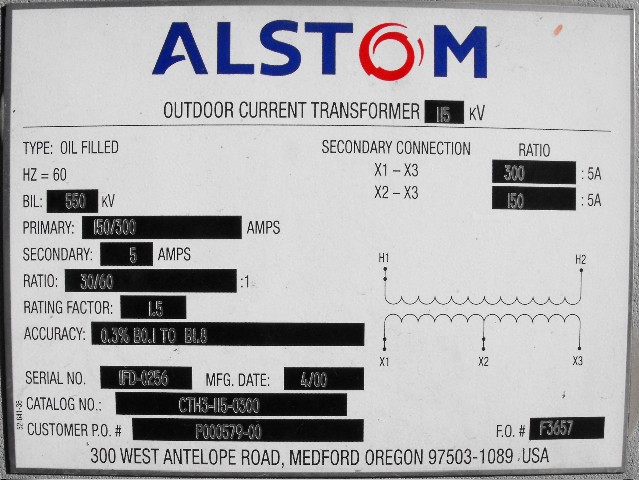 BurdenRating
tescometering.com
30
Burden Rating
.3@B0.1,B0.2

The burden range, present in the secondary circuit, that the manufacturer will guarantee their CT’s will still accurately function, in regards to the ratio specification.
tescometering.com
31
Questions and Discussion
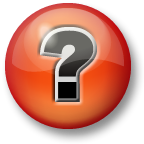 Rob Reese
Midwest Regional Sales Manager
rob.reese@tescometering.com


TESCO – The Eastern Specialty Company 
Bristol, PA
215.310.8809
This presentation can also be found under Meter Conferences and Schools on the TESCO website: tescometering.com

ISO 9001:2015 Certified Quality Company
ISO 17025:2017 Accredited Laboratory
tescometering.com
32